Таможенные органы Российской Федерации
Федеральная таможенная служба (ФТС России) является федеральным органом исполнительной власти, осуществляющим в соответствии с законодательством Российской Федерации функции по контролю и надзору в области таможенного дела, функции органа валютного контроля, функции по защите прав на объекты интеллектуальной собственности, функции по проведению транспортного контроля в пунктах пропуска через государственную границу Российской Федерации, функции по выявлению и пресечению преступлений
Страны участники ФТС России
Казахстан — с 1 июля 2010 года
Россия — с 1 июля 2010 года
Белоруссия— с 6 июля 2010 года
Армения — с 10 октября 2014 года. Вступило в силу: 
2 января 2015 года
Киргизия — с 8 мая 2015 года. Вступило в силу: 
12 августа 2015 года
Кандидаты:
Сирия 
Тунис 
Таджикистан
Таможенные органы и их основные задачи
1) содействие реализации единой торговой политики таможенного союза;
2) обеспечение исполнения таможенного законодательства таможенного союза и иного законодательства государств - членов таможенного союза, контроль за исполнением которого возложен на таможенные органы;
3) совершение таможенных операций и проведение таможенного контроля, в том числе в рамках оказания взаимной административной помощи;
4) взимание таможенных платежей, а также специальных, антидемпинговых и компенсационных пошлин, контроль правильности их исчисления и своевременности уплаты, принятие мер по их принудительному взысканию в пределах своей компетенции;
5) обеспечение в пределах своей компетенции соблюдения мер таможенно-тарифного регулирования и запретов и ограничений в отношении товаров, перемещаемых через таможенную границу;
6) обеспечение в пределах своей компетенции мер по защите национальной безопасности государств - членов таможенного союза, жизни и здоровья человека, животного и растительного мира, окружающей среды;
7) обеспечение в пределах своей компетенции соблюдения прав и законных интересов лиц в области таможенного регулирования и создание условий для ускорения товарооборота через таможенную границу;
8) выявление, предупреждение и пресечение административных правонарушений и преступлений в соответствии с законодательством государств - членов таможенного союза;
9) обеспечение защиты прав интеллектуальной собственности на таможенной территории таможенного союза в пределах своей компетенции;
10) ведение таможенной статистики.
Правоохранительная деятельность таможенных органов
Таможенные органы государств - членов таможенного союза являются органами дознания по делам о контрабанде, об уклонении от уплаты таможенных платежей и иных преступлениях, производство по которым в соответствии с законодательством государств - членов таможенного союза отнесено к ведению таможенных органов.
Таможенный союз ЕАЭС (Евразийский экономический союз) — таможенный союз стран ЕАЭС, важная составляющая общего рынка, при этом страны-участники Таможенного союза применяют единые таможенные тарифы и другие меры регулирования при торговле с третьими странами.
Оперативно-розыскная деятельность осуществляется таможенными органами государств - членов таможенного союза в соответствии с законодательством государств - членов таможенного союза об оперативно-розыскной деятельности.
Таможенные органы государств - членов таможенного союза ведут административный процесс (осуществляют производство) по делам об административных правонарушениях и привлекают лиц к административной ответственности в соответствии с законодательством государств - членов таможенного союза.
Федеральная таможенная служба России
г. Москва ул. Новозаводская д. 11/5
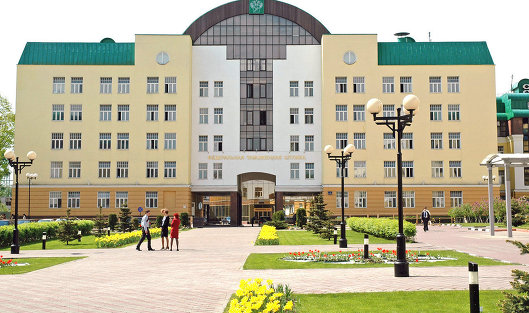 Руководство ФТС России
Булавин Владимир Иванович
Руководитель Федеральной таможенной службы.
Генерал-полковник.
Отвечает за кадровую политику в своём ведомстве и борьбу с коррупцией.
Управление таможенной службы России
Голендеева Татьяна Николаевна
Заместитель руководителя Федеральной таможенной службы
генерал-лейтенант 
статс-секретарь таможенной службы.
Приемная: (499)449-7187,
449-7246
Управление таможенной службы России
Давыдов Руслан Валентинович
Заместитель руководителя Федеральной таможенной службы
генерал-лейтенант таможенной службы
Прием граждан третий четверг каждого месяца с 10.00 – 13.00
Управление таможенной службы России
Струков Андрей Борисович
Заместитель руководителя Федеральной таможенной службы
Генерал- майор таможенной службы
Прием граждан второй понедельник каждого месяца с 10.00-13.00
Управление таможенной службы России
Попов Александр Николаевич
Заместитель руководителя Федеральной таможенной службы
Генерал- майорПрием граждан четвертая среда каждого месяца с 10.00-13.00
Адреса и контактные телефоны ФТС России
Отдел консультирования по таможенному законодательству
пн.,пт. с 8.00 до 15:30 
вт.,чт. с 14.00 до 20.00
среда с 14.00 до 16:30 
обед с 13.00 до 14.00
тел.: (499) 975-42-84 (автоинформатор), (495) 276-39-76, 
276-35-76
адрес: г. Москва, Комсомольская пл. 1, каб. 101
Оперативный дежурный: 
(499) 975-16-03
Телефон доверия: 
(499)975-10-56
Справки по входящим  документам:
Тел.: (499) 975-19-18
Факс: (499) 975-36-79
По вопросам сдачи квалификационных экзаменов обращаться:
(495) 276-35-20, 276-39-95
Ярославская таможня
В октябре 2016 года Ярославская таможня отметила 26-ю годовщину со дня своего образования.
Ярославская таможня была создана в 1990 году приказом Главного Управления Государственного таможенного контроля при Совете министров СССР № 233. С момента создания Ярославской таможни в её состав вошли Костромской и Ивановский таможенные посты, а штатная численность составляла всего 13 человек. При этом регионом деятельности таможни стали три области – Костромская, Ивановская и Ярославская.
Начальник управления Ярославской таможни
Морозов Виктор Николаев
Полковник таможенной службы. В таможенных органах с 12 апреля 1983 г. Более 25 лет проходит службу в таможенных органах Южного и Центрального федеральных округов. В течение ряда лет являлся экспертом по таможенным вопросам при Организации Объединенных Наций. Имеет два высших образования, свободно владеет английским и французским языками. Награжден медалью «За службу в таможенных органах» трех степеней»
Ярославская таможня
Адрес: 150014, г .Ярославль, ул. Богдановича, д. 10
Оперативный дежурный: (4852)20-05-16; 79-76-27
Приемная: (4852) 32-16-24;
Телефон доверия: (4852) 20-08-93;
Адрес электронной почты: yar-mail@ctu.customs.ru
Факс: (4852) 32-16-25; 79-76-29. 
Ярославский таможенный пост Ярославской таможни, 
ФТС ЦТУ
Адрес: г. Ярославль, проспект Фрунзе, д. 24а, индекс 150030
Телефон:(4852) 45-45-18; (4852) 45-45-19; (4852) 94-28-36; (4852) 94-28-34
Факс: (4852) 45-45-26
Ярославская таможня
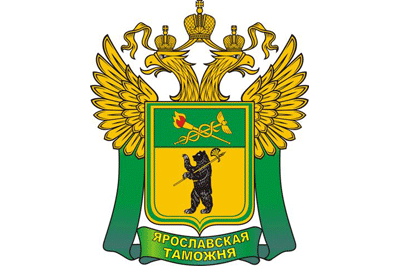 Спасибо за внимание!